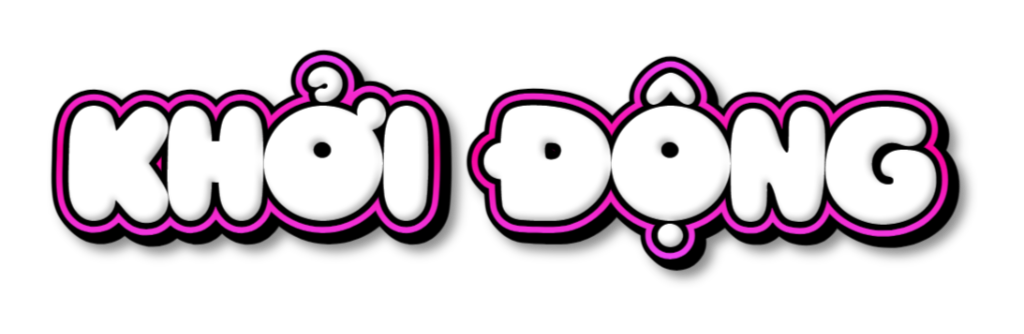 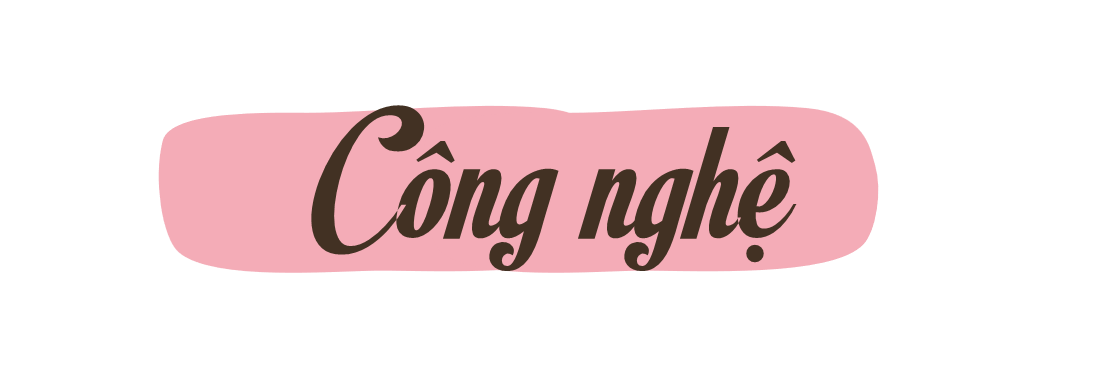 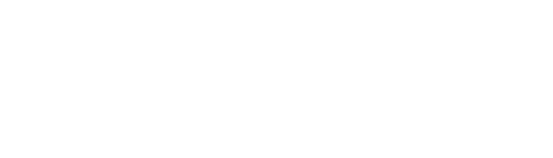 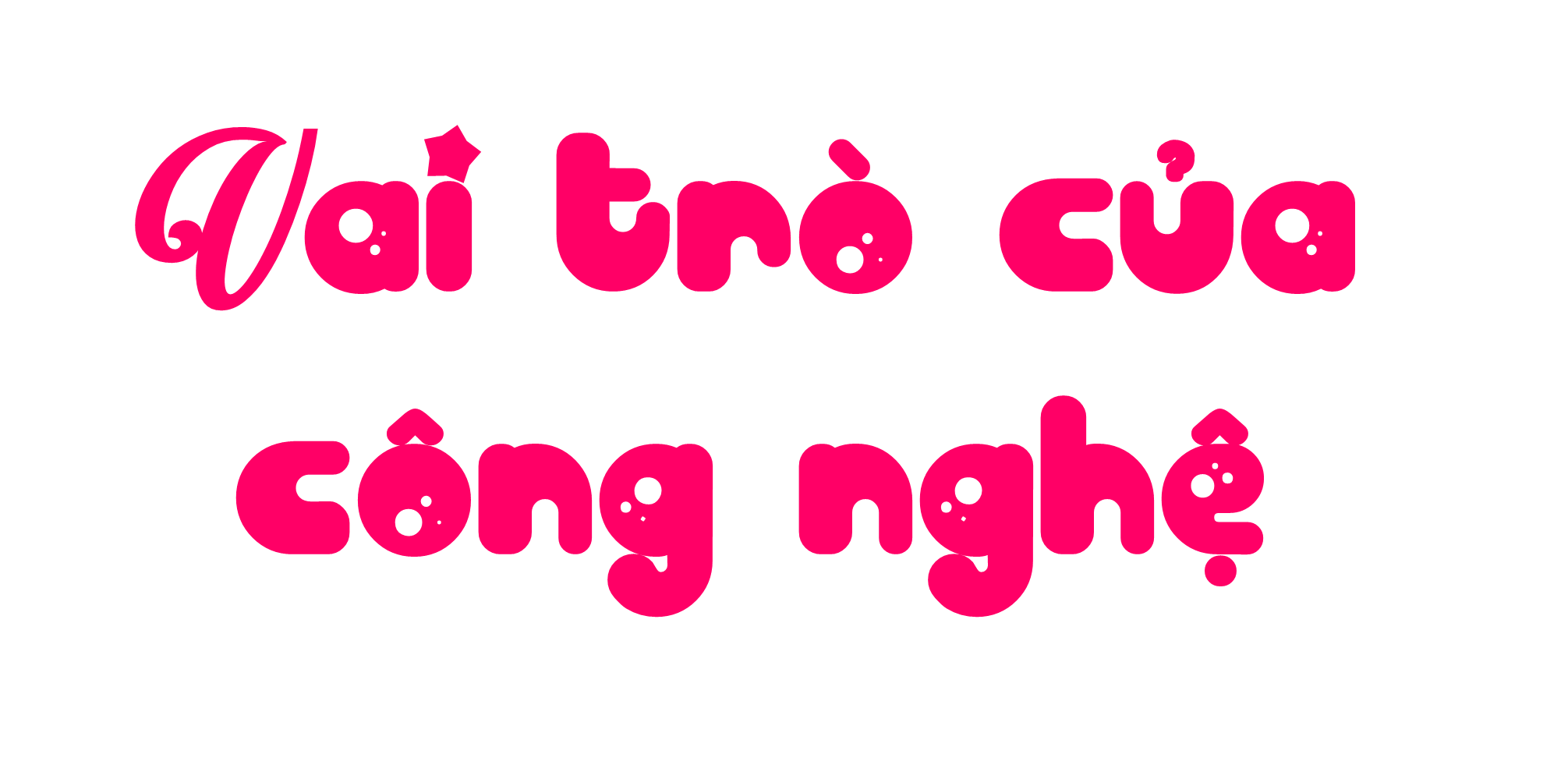 [Speaker Notes: Sản phẩm công nghệ có vai trò quan trọng trong nhiều lĩnh vực của đời sống. Bên cạnh đó, còn tồn tại những mặt trái khi con người sử dụng công nghệ. Hôm nay, lớp chúng mình sẽ cùng nhau đến với tiết thứ hai của bài học “Vai trò của công nghệ” để tìm hiểu về những mặt trái khi sử dụng công nghệ.]
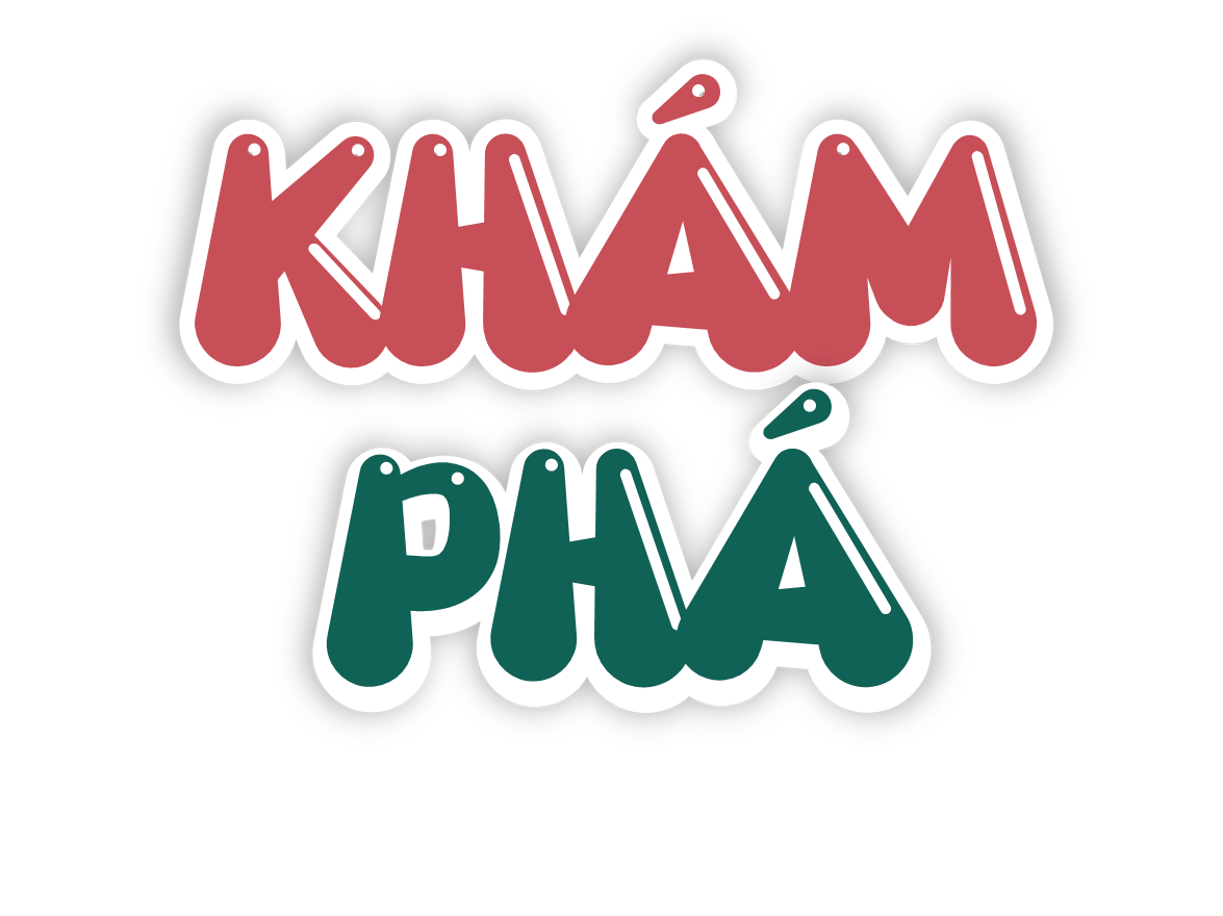 Quan sát sơ đồ trong Hình 2 và cho biết công nghệ sản xuất giấy dưới đây có ảnh hưởng như thế nào đến môi trường.
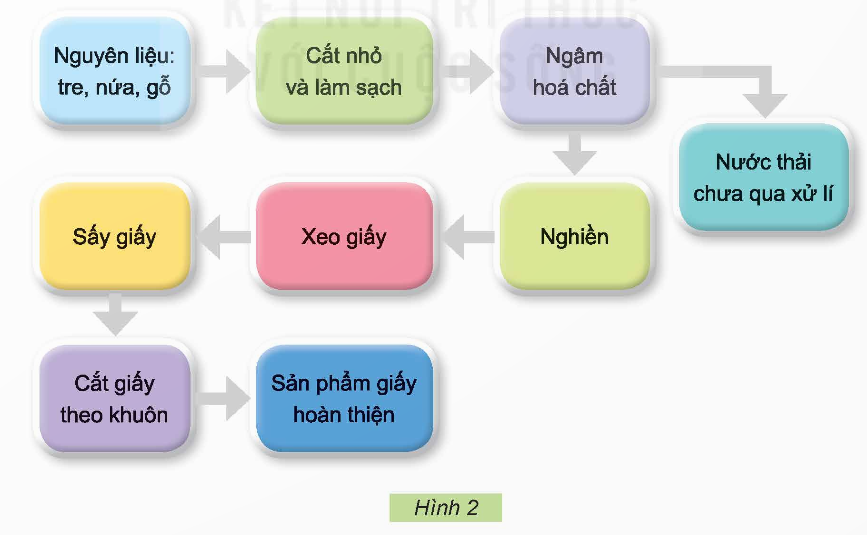 Quan sát các tình huống trong Hình 3 và lựa chọn các thẻ phù hợp để thể hiện mặt trái khi sử dụng công nghệ trong mỗi hình.
1
2
3
4
Lệ thuộc vào sản phẩm công nghệ
Hạn chế giao tiếp trực tiếp của con người
Mất an toàn thông tin
Ảnh hưởng đến sức khoẻ
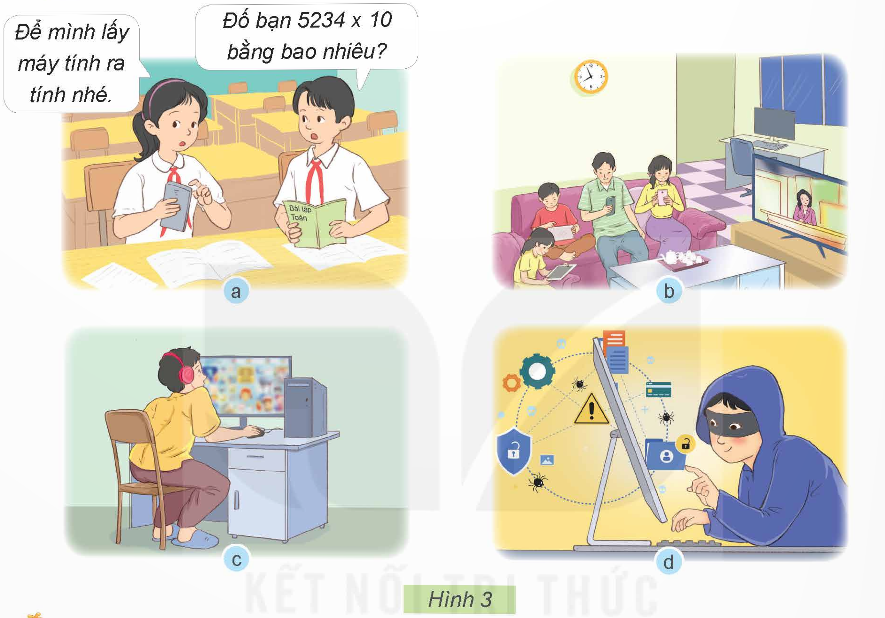 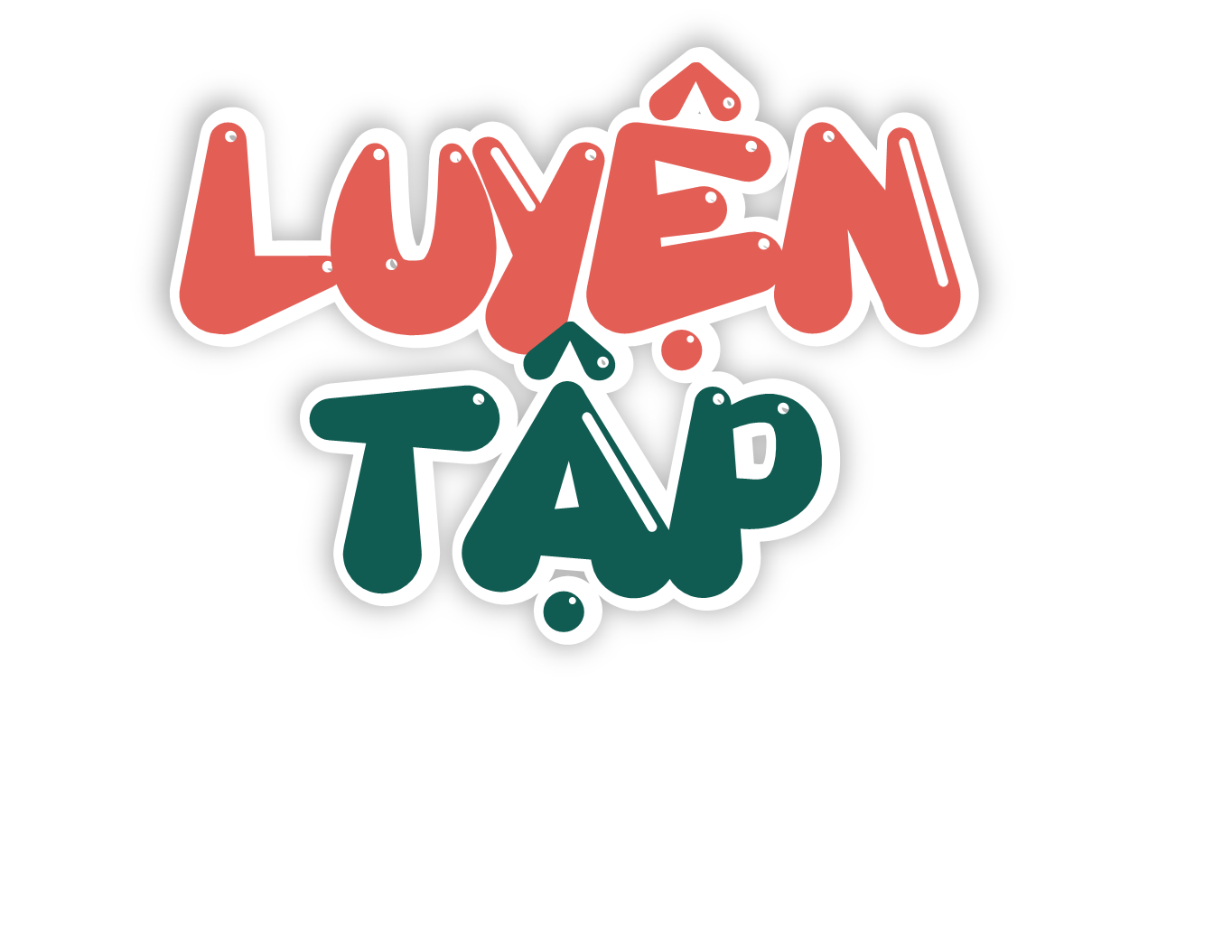 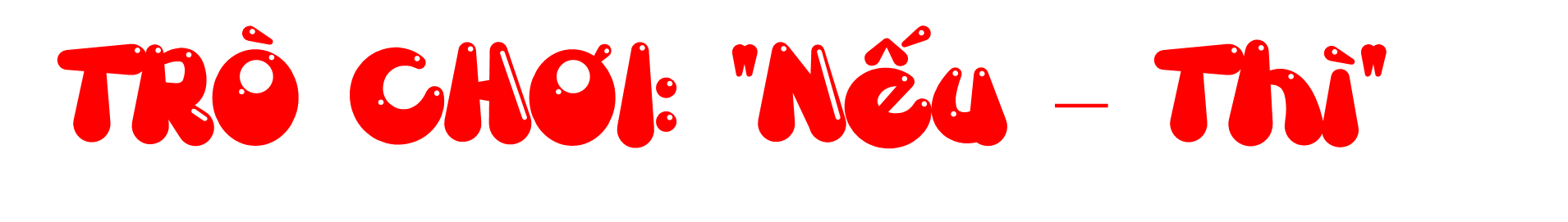 GV tổ chức chia lớp thành 2 đội tham gia trò chơi tương ứng với 4 nhóm mặt trái khi sử dụng công nghệ vừa nêu ở hoạt động trước.
Một bạn đội 1 nêu tên một hoạt động sử dụng công nghệ mở đầu bằng từ “Nếu tôi .”
Một bạn đội 2 nêu mặt trái của hoạt động sử dụng công nghệ mà bạn đội 1 vừa nói, bắt đầu bằng cụm từ “Thì tôi sẽ ...”
Luân phiên đổi nhiệm vụ cho 2 đội trong 10 phút. Đội nào nêu được nhiều về đúng hơn sẽ là đội chiến thắng.
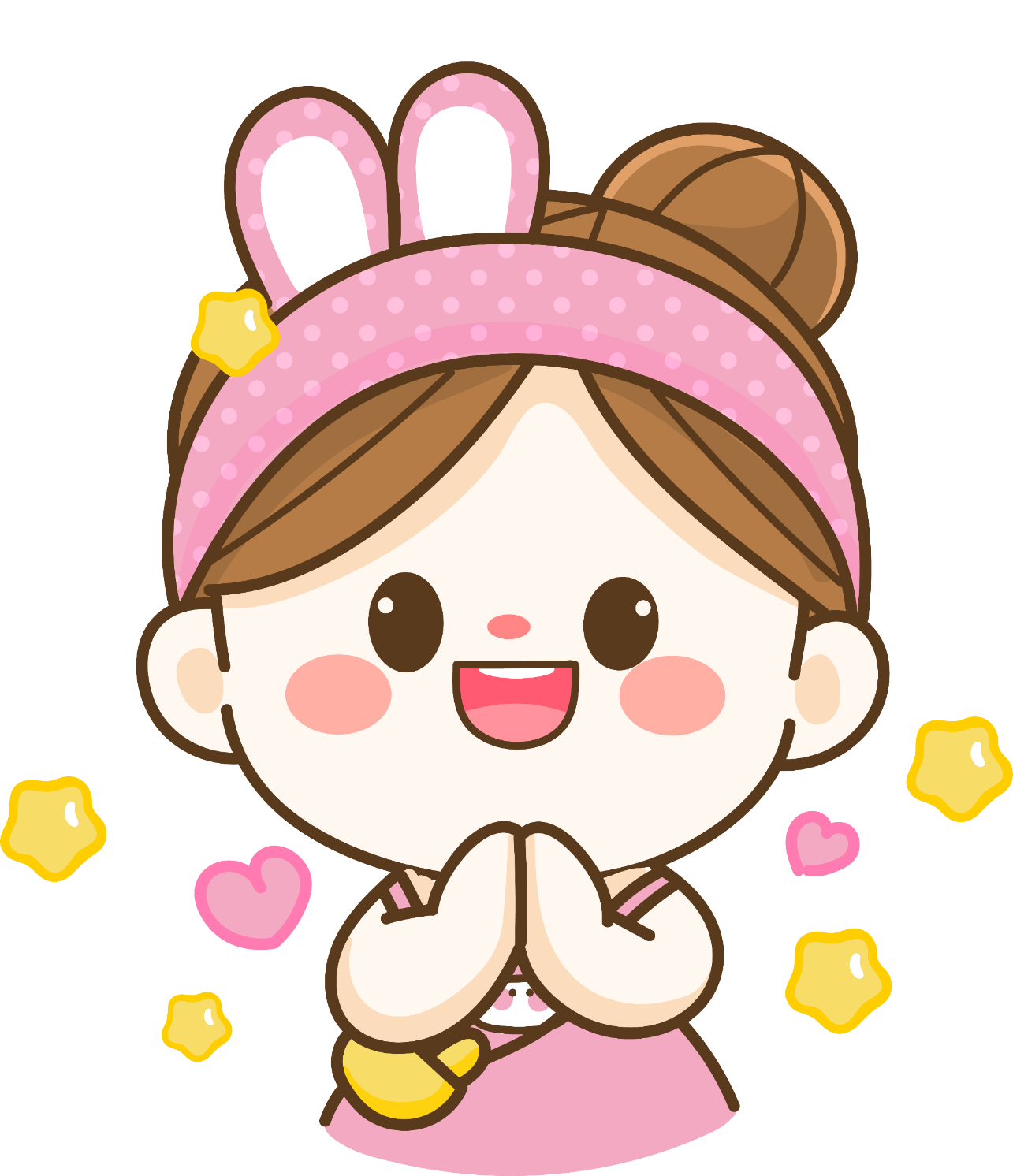 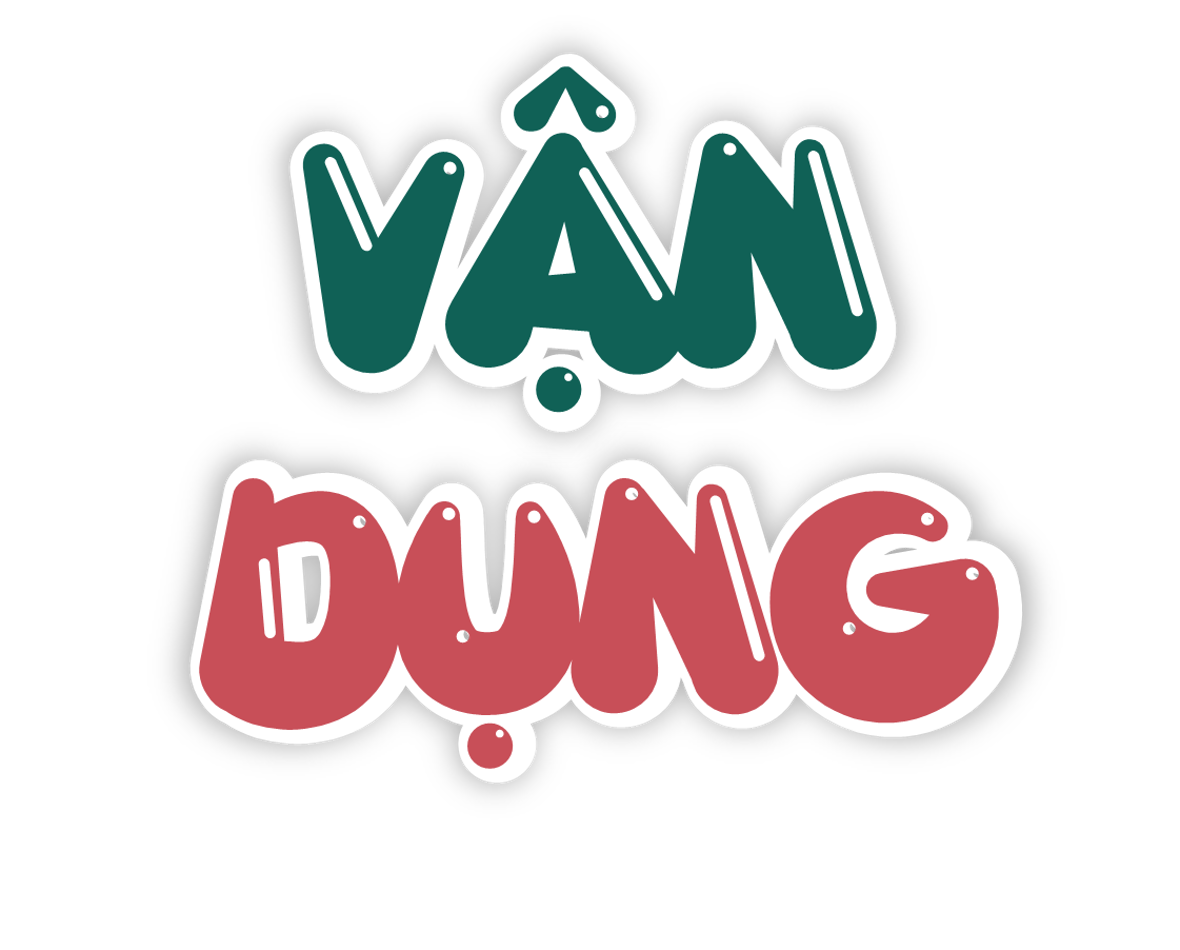 Viết vào vở “một số thói quen của người thân trong gia đình khi sử dụng công nghệ gây ảnh hưởng đến sức khỏe”.
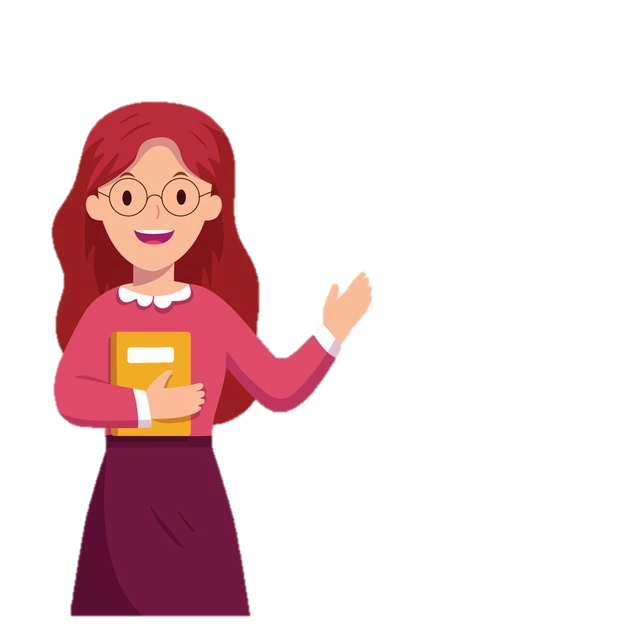 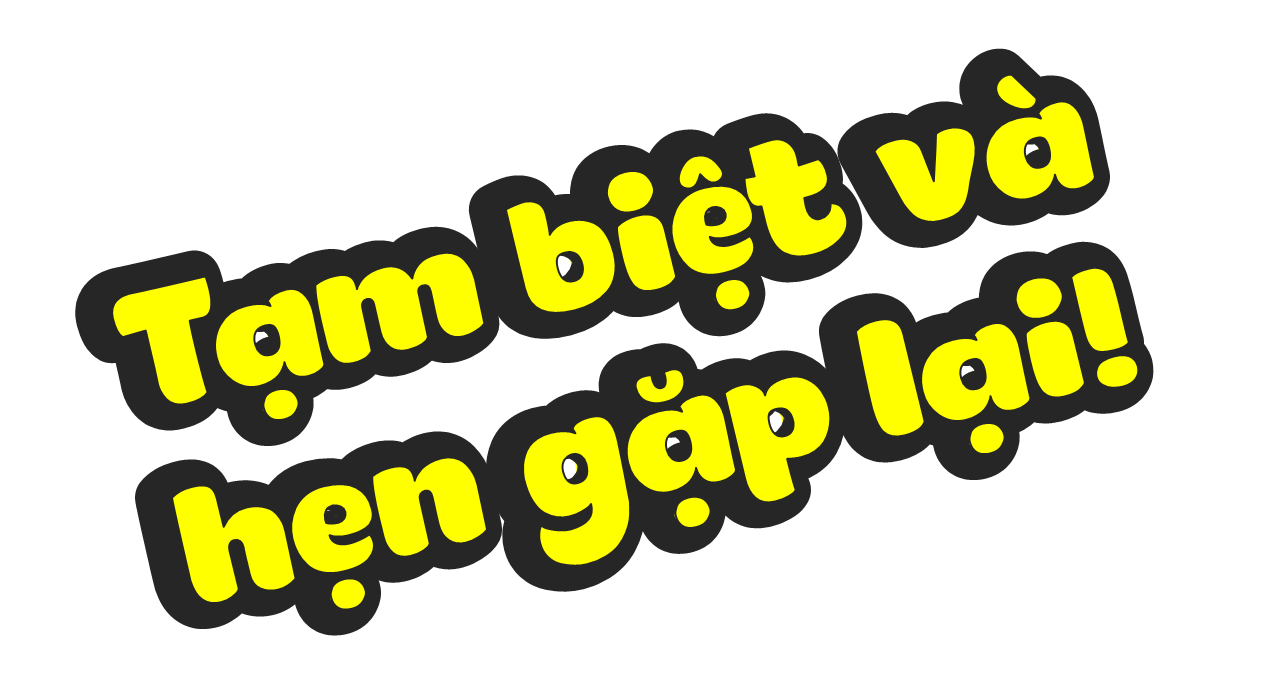 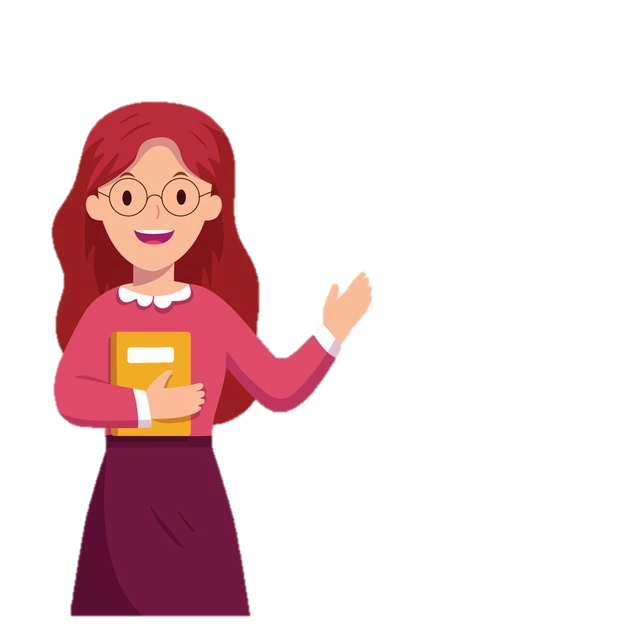